AHRQ Safety Program for Telemedicine: Improving Antibiotic Use
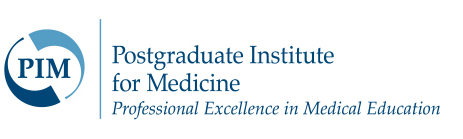 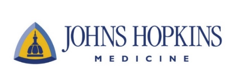 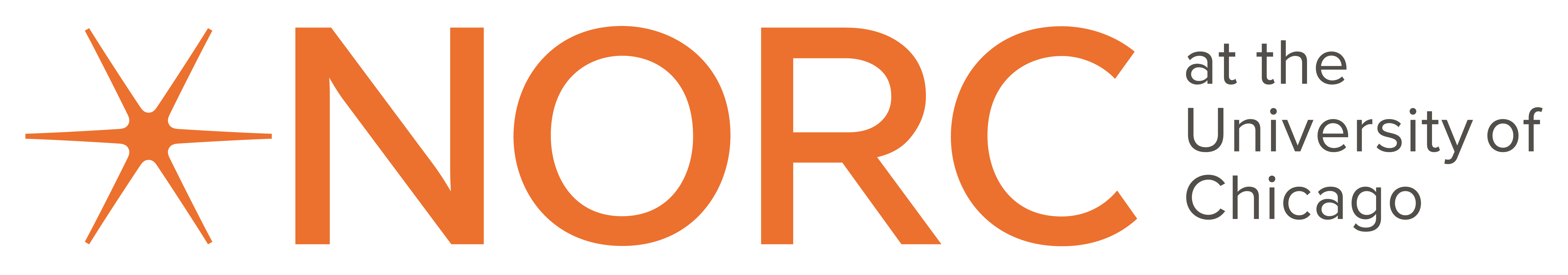 Presenter
Sara Keller, M.D., M.P.H., M.S.P.H.
Associate professor of infectious diseases at Johns Hopkins University School of Medicine
Medical director of the Johns Hopkins Hospital Outpatient Parenteral Antimicrobial Therapy (OPAT) Service
Program email address: SafetyProgram4Telemedicine@norc.org
2
Clinical Importance
Antibiotic resistance causes two million infections per year with antibiotic-resistant organisms and 35,000 deaths per year in the US1

Side effects from antibiotics prescribed in ambulatory care lead to about 150,000 emergency department visits per year2

In telemedicine, two-thirds of visits for upper respiratory infections (URIs) inappropriately result in antibiotic prescriptions3, 4, 5, 6

Unnecessary and overly broad antibiotic use directly contribute to antibiotic resistance and make future infections more difficult to treat
3
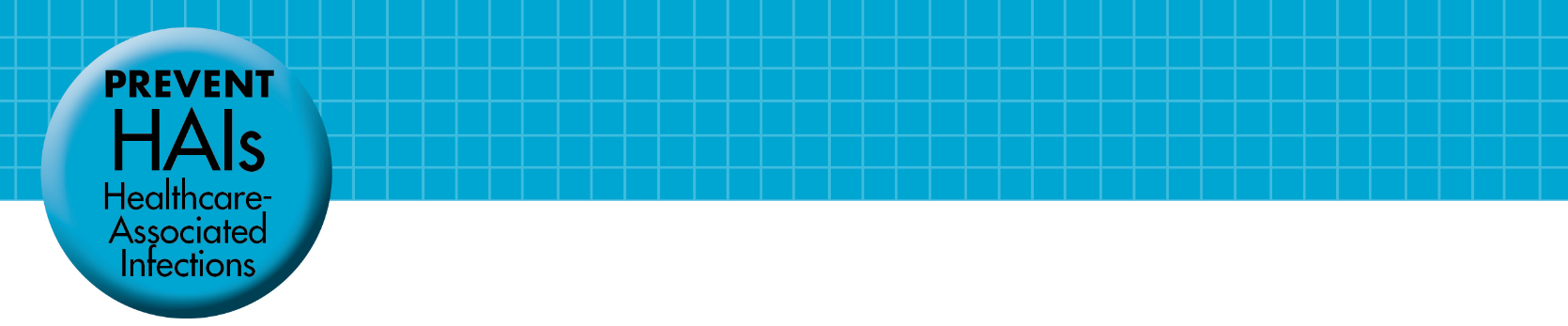 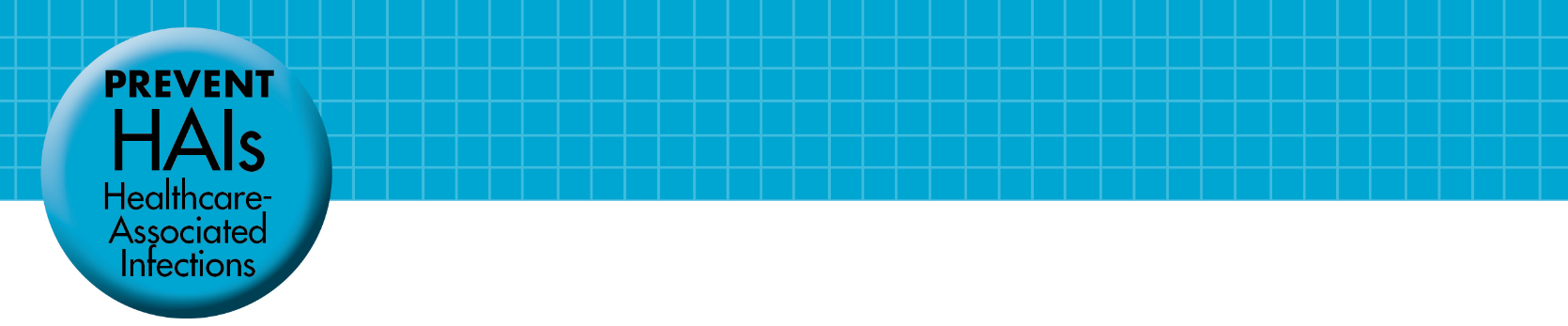 AHRQ Safety Program for Improving Antibiotic Use Toolkits
AHRQ previously funded the development of antibiotic stewardship toolkits for the acute care, long-term care, and ambulatory care settings

The toolkits were delivered as one-year Safety Programs
402 acute care hospitals7, 439 long-term care facilities8, and 389 ambulatory clinics9 participated

The three previous Safety Programs led to statistically significant reductions in antibiotic use and improvements in appropriate antibiotic use 
The ambulatory care program was associated with a 9% decrease in antibiotic prescribing overall and 15% decrease in acute respiratory infections10
In the same program, pediatric practices saw a 11% decrease in antibiotic prescribing overall and a 13% decrease for respiratory tract infections10
4
AHRQ Safety Program Overview
Funded and Guided by: AHRQ
Led by:
NORC at the University of Chicago
Johns Hopkins University School of Medicine
Overarching Goal of Program:
To improve antibiotic decision-making and patient safety in primary and urgent care settings that provide care via telemedicine.
Additional Goals of the Telemedicine Safety Program
Reduce prescription of unnecessary antibiotics and reduce patient harm while maintaining patient satisfaction by implementing evidence-based strategies to improve the diagnosis and treatment of infectious conditions over telemedicine.  
Strengthen the culture of safety and improve communication and teamwork around antibiotic decision-making in telemedicine.
5
Benefits of Participation
Learn evidence-based strategies from nationally-renowned experts in the diagnosis and treatment of infectious conditions in telemedicine settings
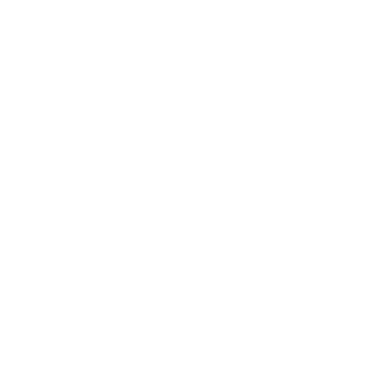 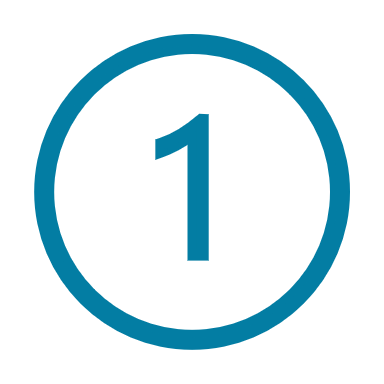 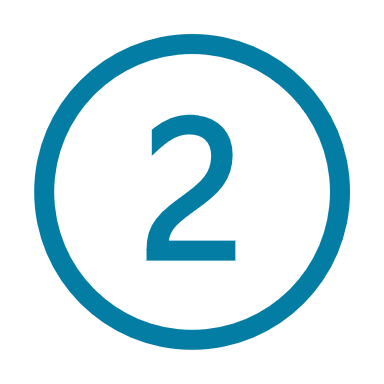 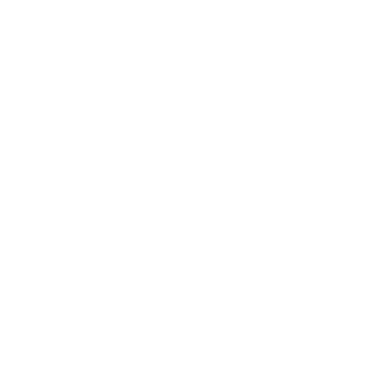 Improve patient satisfaction and communication in patient visits and interactions focused on infectious conditions and appropriate antibiotic use
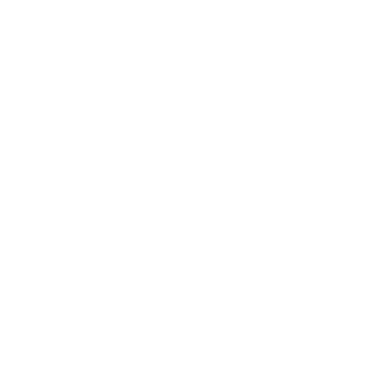 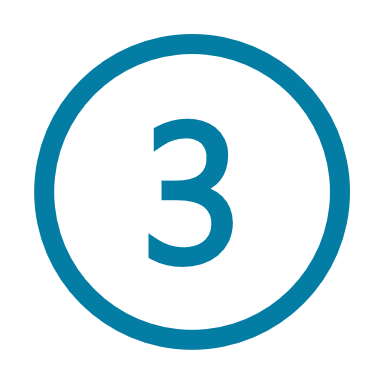 Improve efficiency in antibiotic prescribing
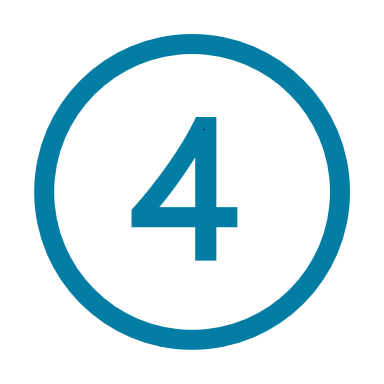 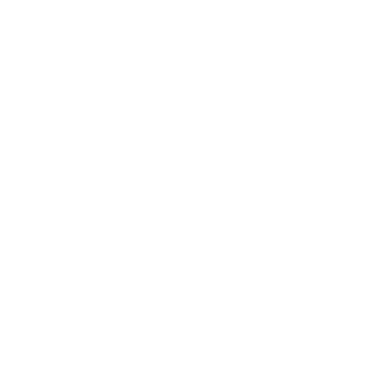 Improve performance on antibiotic-related quality measures such as Healthcare Effectiveness Data and Information Set (HEDIS), Merit-based Incentive Payment System (MIPS), and The Joint Commission Antimicrobial Stewardship standards
6
AHRQ Safety Program Details
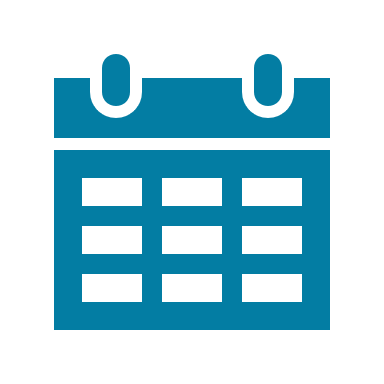 Timeline
18-month program  
Begins June 2024
Enroll by May 23, 2024
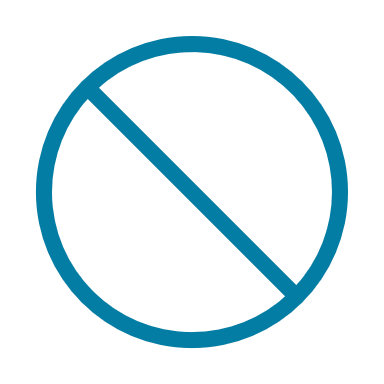 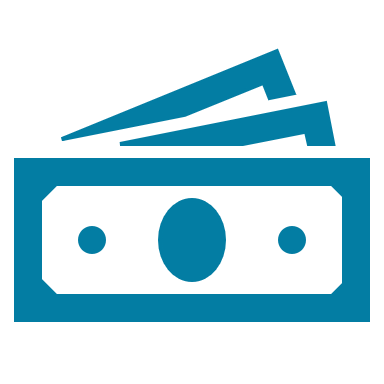 No Cost and No Contract Required
No cost to participate
No contract or Institutional Review Board (IRB) required
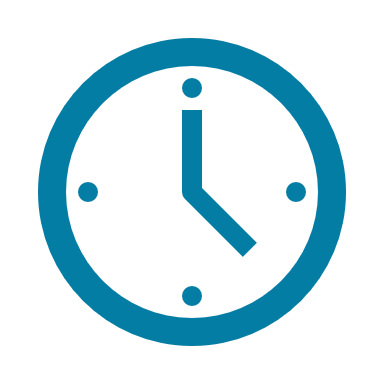 Time Commitment
30 minutes per month for most participants
Participants supporting data collection may need to spend 2 hours per month
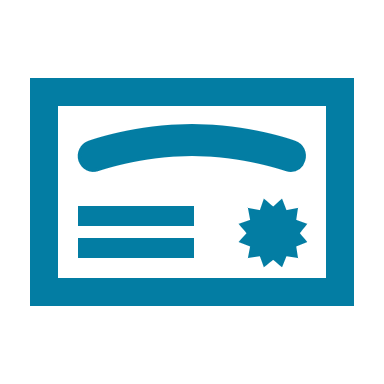 CME, CEU, and ABIM MOC credits
Maintenance of certification (MOC) points available at no cost
Continuing medical education (CME) and continuing education unit (CEU) credits available at no cost
7
Eligibility Criteria
Eligibility Criteria
Practice Types
Primary care practices (including internal medicine, family, and pediatrics), outpatient specialty practices that provide primary care (e.g., gynecology), community-based health clinics, student health clinics, retail clinics, occupational health, and urgent care clinics
Whole practices or individual practitioners can participate
Facility
Practices can offer care exclusively via telemedicine or via a mix of in-person and telemedicine visits
Telemedicine Practice
Telehealth with video is available
8
Planned Webinars (<20 minutes in Length)
Implementing Antibiotic Stewardship to Improve Patient Safety
Improving Communication With Your Patients
Antibiotics and What They Treat
Navigating Antibiotic Allergies
Sustaining Stewardship Activities
Each of the following topics will have a dedicated webinar to explore the best practices in managing the condition/presentation over telemedicine:
Upper Respiratory Tract Infections (the Common Cold)
Influenza
Respiratory Syncytial Virus (RSV)
COVID-19 Infections
Acute Cough
Ear Pain
Sinusitis
Pharyngitis
Urinary Tract Infections
Cellulitis
Sexually Transmitted Infections
Diarrhea
9
AHRQ Safety Program Timeline
Participation Timeline
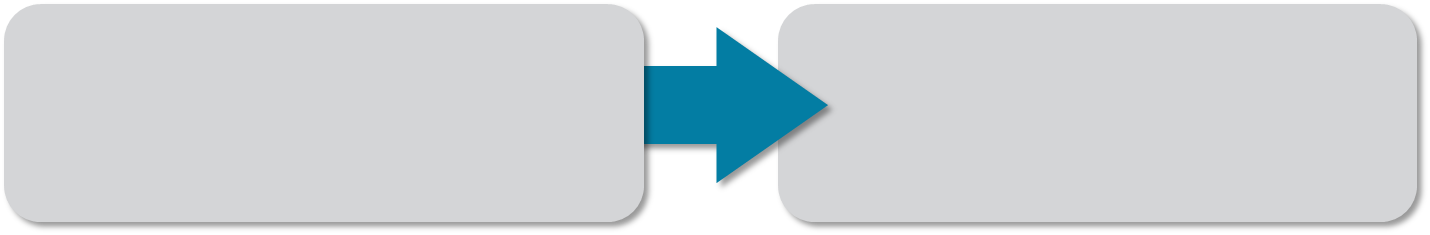 Onboarding
June 2024
Program Implementation
July 2024 – November 2025
Identify a contact that can provide antibiotic prescribing and diagnoses data
Ensure all participants have access to the Safety Program website
Meet your Implementation Adviser
Attend the onboarding webinar
Participate in short monthly educational webinars
Attend optional office hours for clinical management questions 
Complete data collection forms
Participate in monthly calls with your Implementation Adviser to assess progress
10
Data Collection From Participating Practices
Throughout the program, practices will:
Complete baseline and endline surveys
Provide quarterly antibiotic prescription data extractions
Participate in optional (voluntary) interviews
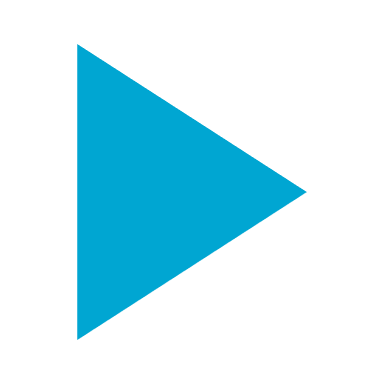 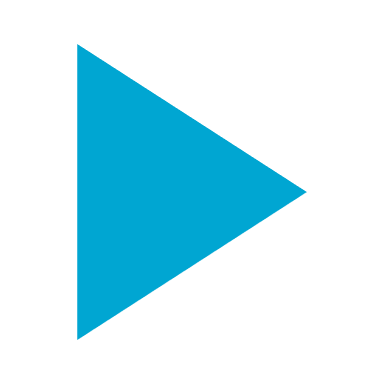 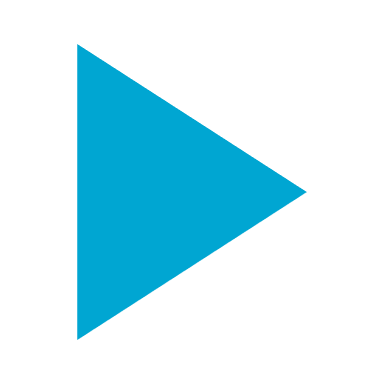 EHR-based clinical measures include:
Antibiotic prescriptions per 100 respiratory tract infection (RTI)-related telemedicine visits
Antibiotic prescriptions per 100 antibiotic-inappropriate respiratory tract infection (RTI)-related telemedicine visits
11
Data Confidentiality
Data collected for the program will be de-identified
Data collected will not identify patients
Data on providers can be de-identified by the practice based on practice preference
Data submission occurs via a secure portal
Data are stored in a secure manner
The Johns Hopkins Medicine IRB reviewed the project and determined it is Not Human Subjects Research, and rather quality improvement
Individual sites are not expected to obtain local IRB review unless requested by their home institutions
12
Anticipated Outcomes of Participation
Use telemedicine as a key tool for addressing infectious conditions
Improve patient safety culture and reduce harm from antibiotic side effects 
Improve the patient-provider relationship by improving communication about appropriate antibiotics, while streamlining clinic visits
Provide scripts for providers to use for patient portal messages and live patient interactions to decrease provider burden
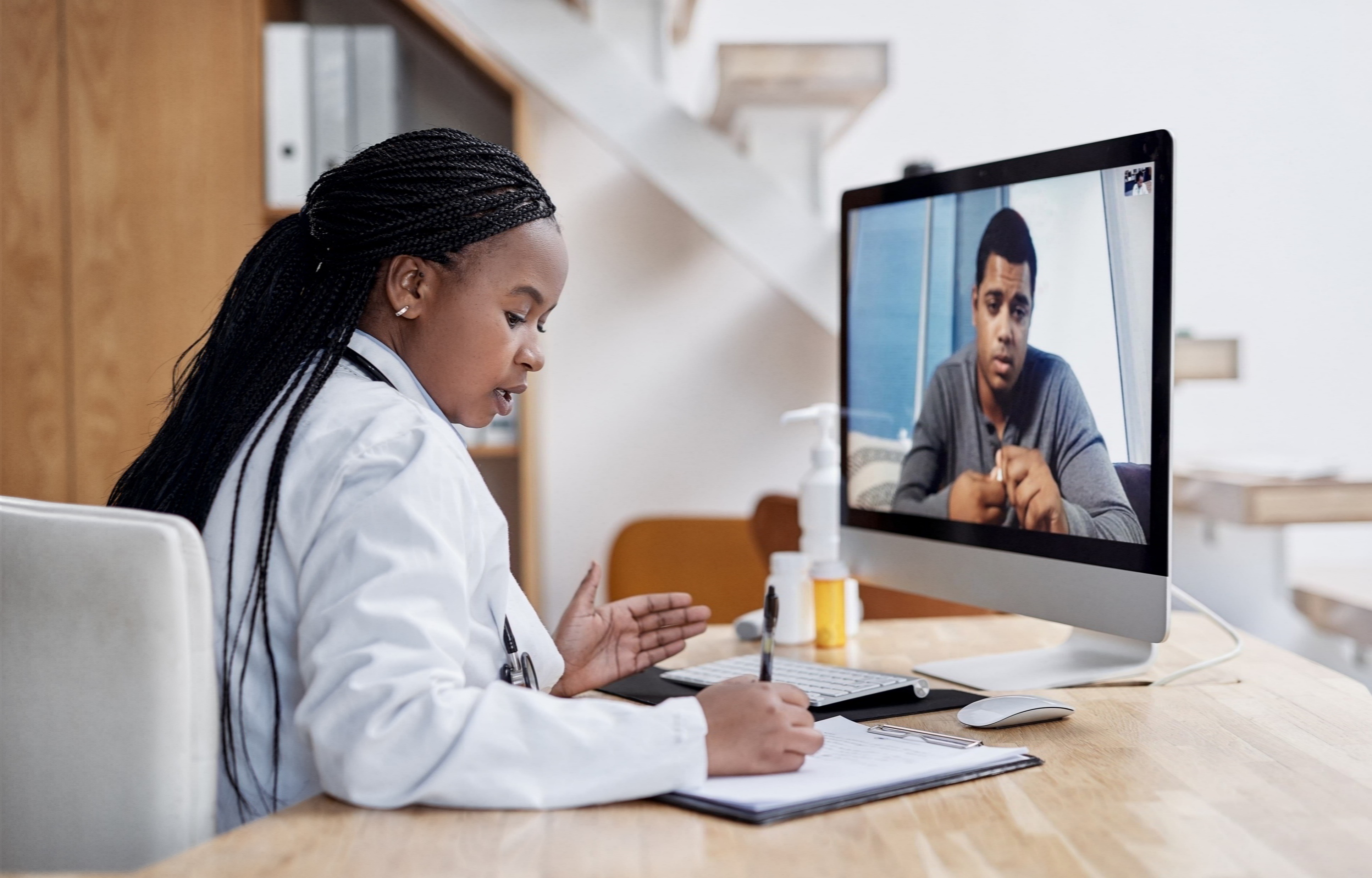 13
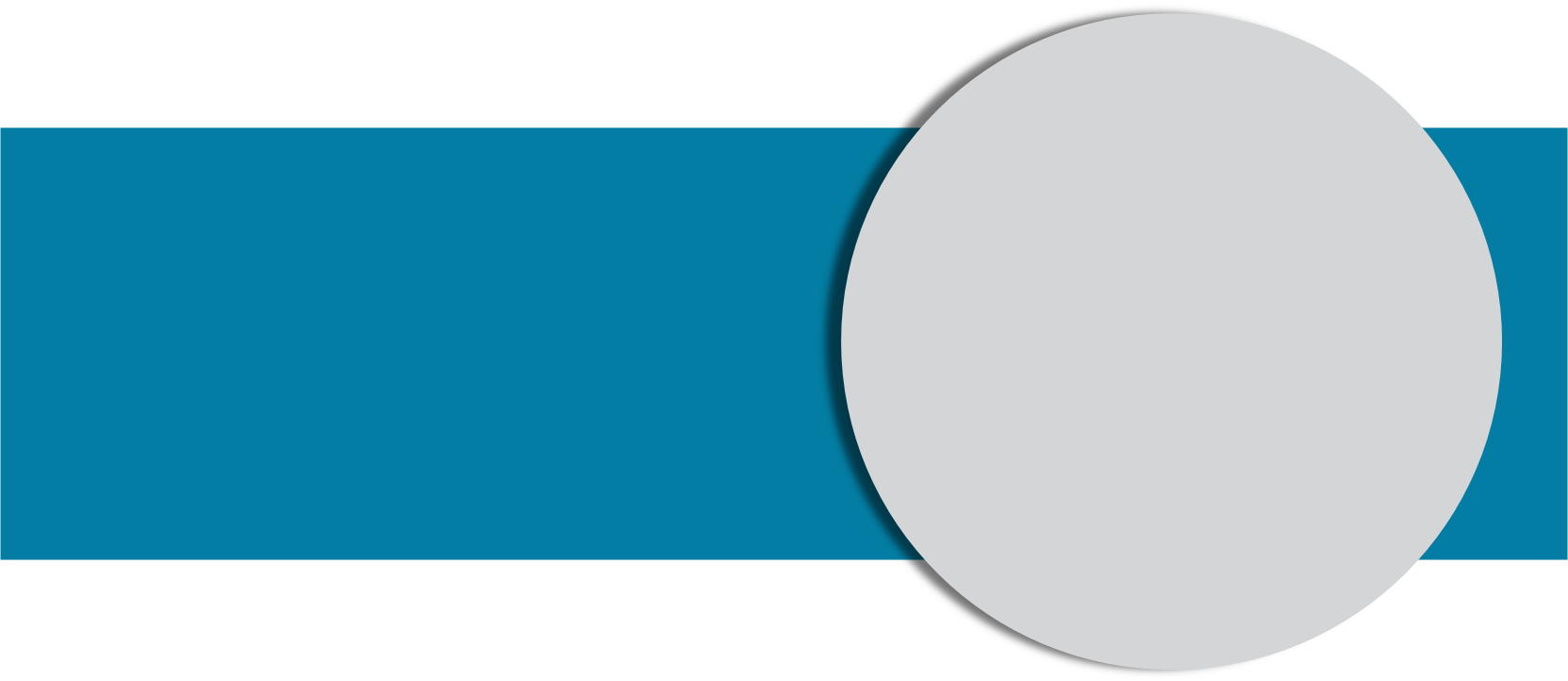 To learn more and enroll, visit: 
http://safetyprogram4telemedicine.org 
Or email: safetyprogram4telemedicine@norc.org 
The deadline to enroll isMay 23, 2024
Thank You
We look forward to working with you to improve antibiotic decision-making and patient safety for patients seen via telemedicine.
This program is funded and guided by the Agency for Healthcare Research and Quality and led by NORC at the University of Chicago and Johns Hopkins Armstrong Institute for Patient Safety and Quality.
14
References
CDC. Antibiotic Resistance Threats in the United States, 2019. Atlanta, GA: U.S. Department of Health and Human Services, CDC; 2019.
Geller, A. I., Lovegrove, M. C., Shehab, N., Hicks, L. A., Sapiano, M. R., &amp; Budnitz, D. S. (2018). National estimates of emergency department visits for antibiotic adverse events among adults—United States, 2011–2015. Journal of General Internal Medicine, 33(7), 1060–1068. https://doi.org/10.1007/s11606-018-4430-x 
Martinez KA, Rood M, Jhangiani N et al. Patterns of use and correlates of patient satisfaction with a large nationwide direct to consumer telemedicine service. J Gen Intern Med 2018; 33: 1768–73.
Martinez KA, Rood M, Jhangiani N et al. Association between antibiotic prescribing for respiratory tract infections and patient satisfaction in direct-to-consumer telemedicine. JAMA Intern Med 2018; 178: 1558–60.
Jain T, Mehrotra A. Comparison of direct-to-consumer telemedicine visits with primary care visits. JAMA Netw Open 2020; 3: e2028392.
Ray KN, Shi Z, Gidengil CA, Poon SJ et al. Antibiotic prescribing during pediatric direct-to-consumer telemedicine visits. Pediatrics 2019; 143: e20182491.
Toolkit To Improve Antibiotic Use in Acute Care Hospitals. Content last reviewed October 2022. Agency for Healthcare Research and Quality, Rockville, MD. https://www.ahrq.gov/antibiotic-use/acute-care/index.html 
Toolkit To Improve Antibiotic Use in Long-Term Care. Content last reviewed October 2022. Agency for Healthcare Research and Quality, Rockville, MD. https://www.ahrq.gov/antibiotic-use/long-term-care/index.html 
Toolkit To Improve Antibiotic Use in Ambulatory Care. Content last reviewed October 2022. Agency for Healthcare Research and Quality, Rockville, MD. https://www.ahrq.gov/antibiotic-use/ambulatory-care/index.html 
Keller SC, Caballero TM, Tamma PD, et al. Assessment of Changes in Visits and Antibiotic Prescribing During the Agency for Healthcare Research and Quality Safety Program for Improving Antibiotic Use and the COVID-19 Pandemic. JAMA Netw Open 2022;5:e2220512.
Lucy X Li, Julia E Szymczak, Sara C Keller, Antibiotic stewardship in direct-to-consumer telemedicine: translating interventions into the virtual realm. Journal of Antimicrobial Chemotherapy. 2022; 77(1): 13-15.
Szymczak JE, Keller SC, Linder JA. "I Never Get Better Without an Antibiotic": antibiotic appeals and how to respond. Mayo Clin Proc 2021;96:543-6.
Miller BJ, Carson KA, Keller S. Educating patients on unnecessary antibiotics: personalizing potential harm aids patient understanding. J Am Board Fam Med 2020;33:969-77.
15